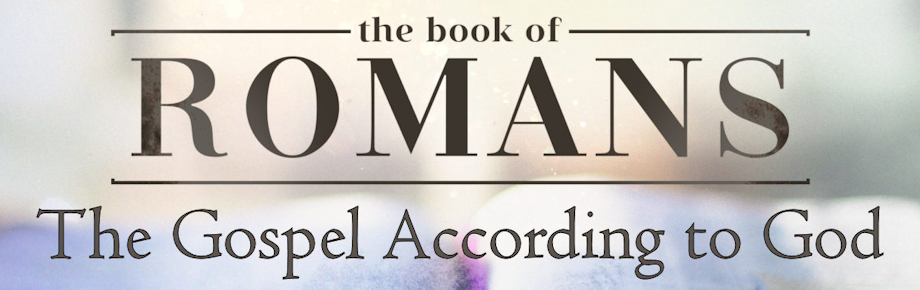 The Believer’s New Life
Romans 8:1-4 (Part 2)
Sunday, March 23, 2025
Romans 8:1-4
1 Therefore there is now no condemnation for those who are in Christ Jesus. 2 For the law of the Spirit of life in Christ Jesus has set you free from the law of sin and of death. 3 For what the Law could not do, weak as it was through the flesh, God did: sending His own Son in the likeness of sinful flesh and as an offering for sin, He condemned sin in the flesh, 4 so that the requirement of the Law might be fulfilled in us, who do not walk according to the flesh but according to the Spirit.
Zealous
Dictionary definition of zealous:
full of, characterized by, or due to zeal; ardently active, devoted, or diligent. 

Biblical definition of zealous:
“a zealot” – uncompromisingly partisan; unwavering loyalty to the cause
Galatians 1:14
and I [Paul] was advancing in Judaism beyond many of my contemporaries among my countrymen, being more extremely zealous for my ancestral traditions.
Titus 2:11-14
11 For the grace of God has appeared, bringing salvation to all men, 12 instructing us to deny ungodliness and worldly desires and to live sensibly, righteously and godly in the present age, 13 looking for the blessed hope and the appearing of the glory of our great God and Savior, Christ Jesus, 14 who gave Himself for us to redeem us from every lawless deed, and to purify for Himself a people for His own possession, zealous for good deeds.
2 Peter 1:5-8, 10
5 Now for this very reason also, applying all diligence, in your faith supply moral excellence, and in your moral excellence, knowledge, 6 and in your knowledge, self-control, and in your self-control, perseverance, and in your perseverance, godliness, 7 and in your godliness, brotherly kindness, and in your brotherly kindness, love. 8 For if these qualities are yours and are increasing, they render you neither useless nor unfruitful in the true knowledge of our Lord Jesus Christ… 10 Therefore, brethren, be all the more diligent to make certain about His calling and choosing you; for as long as you practice these things, you will never stumble.
The Believer’s New Life (Romans 8:1-4)
The present position of those who are in Christ Jesus (8:1)
The Believer’s New Life (Romans 8:1-4)
The present practice of those who are in Christ Jesus (8:2-4)

Those who are in Christ are freed from the control of sin and death (8:2)
For the law of the Spirit of life in Christ Jesus has set you free from the law of sin and of death.
Romans 6:20
For when you were slaves of sin, you were free from righteousness.
The Believer’s New Life (Romans 8:1-4)
The present practice of those who are in Christ Jesus (8:2-4)

Those who are in Christ are freed from the curse of sin and death (8:3)
For what the Law could not do, weak as it was through the flesh, God did: sending His own Son in the likeness of sinful flesh and as an offering for sin, He condemned sin in the flesh…
Romans 8:3
For what the Law could not do, weak as it was through the flesh, God did: sending His own Son in the likeness of sinful flesh and as an offering for sin, He condemned sin in the flesh… (NASB95)
For what unable of the law, in that it was weak through/because of the flesh, God, sending His own Son in the likeness of sinful flesh and for sin, condemned sin in the flesh.
Galatians 3:13; 2 Corinthians 5:21
Christ redeemed us from the curse of the Law [the power of sin and death], having become a curse for us — for it is written, "CURSED IS EVERYONE WHO HANGS ON A TREE" —
He [God the Father] made Him [Christ Jesus] who knew no sin to be sin on our behalf, so that we might become the righteousness of God [the Father] in Him [Christ Jesus].
The Believer’s New Life (Romans 8:1-4)
The present practice of those who are in Christ Jesus (8:2-4)

Those who are in Christ are freed from the continuance in sin and death (8:4)
so that the requirement of the Law might be fulfilled in us, who do not walk according to the flesh but according to the Spirit.
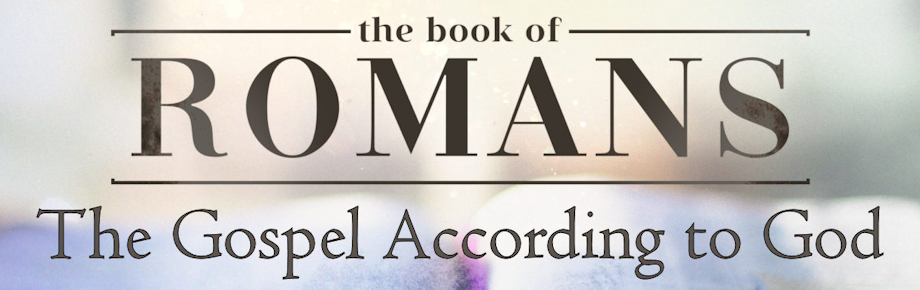 The Believer’s New Life
Romans 8:1-4 (Part 2)
Sunday, March 23, 2025